How to Create Your Own Buttons
Step 1:
Select the elements you like from the available options on the next 5 slides. Or, edit one to create your own.
You can change text, color, shape, anything you like.

Step 2:
Save it as a PNG file. The easiest way to do this is to copy the elements of your button to a blank slide (see 
slide 2 as an example). Then, press Control + A to select everything. Next, place your mouse cursor over
the button and Right click. Then click Save as Picture. Finally, select the location where you’d like to save the 
image as well as the file name.

Step 3:
Upload the new PNG file to Canvas. Log in to Canvas and 
Upload the file into your course’s Files section.

Step 4: 
Insert the image into any page in your Canvas course.

Step 5: 
Turn the image into a hyperlink.
FACULTY
ORIENTATION
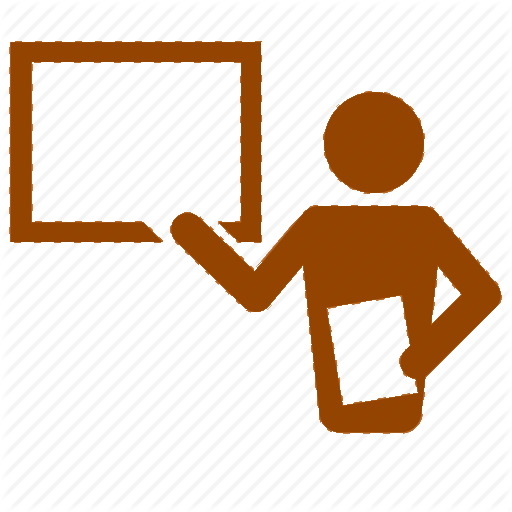 FACULTY
ORIENTATION
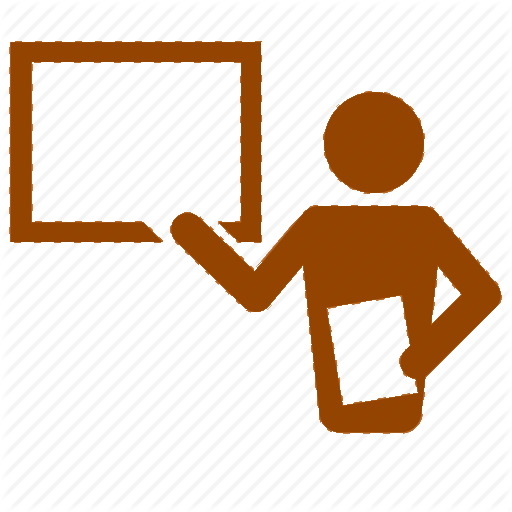 MASTER
CALENDAR
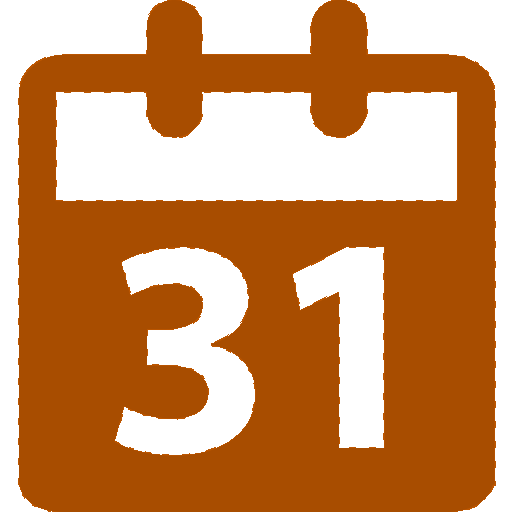 SOPH 2
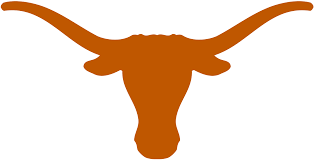 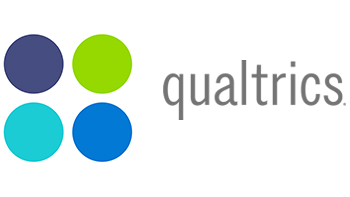 QUALTRICS
EVALUATION
J 1
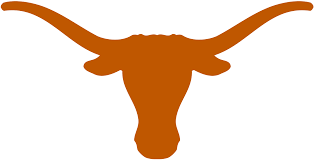 J 2
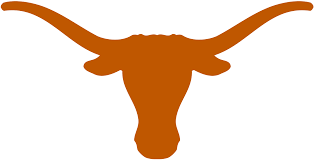 SIMULATION
STAFF
MASTER
CALENDAR
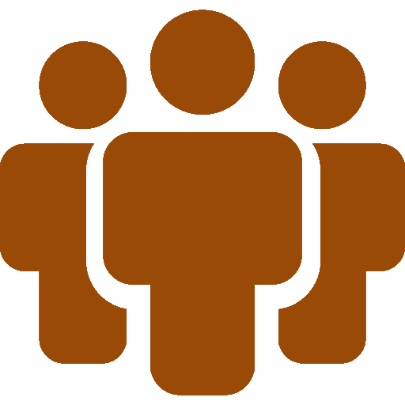 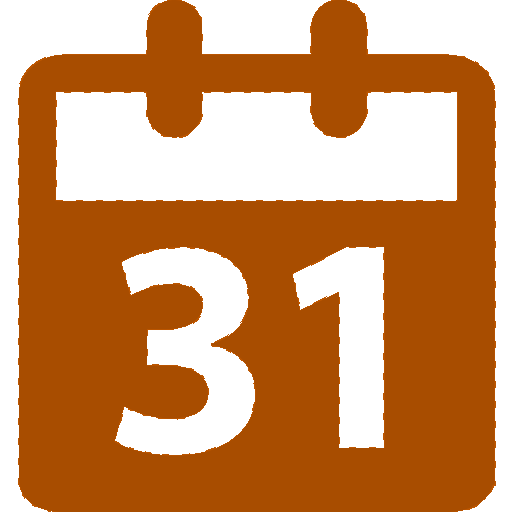 PRIVACY &
EDITING
INFO
SIMULATION
COMMITTEE
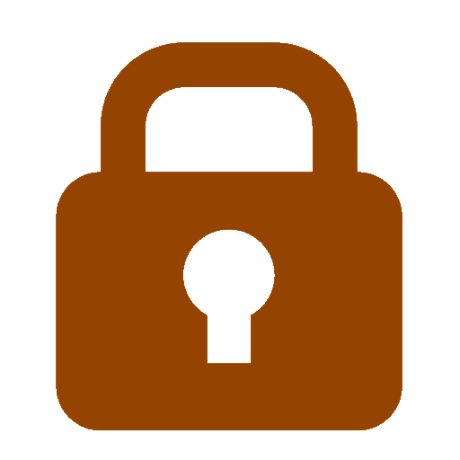 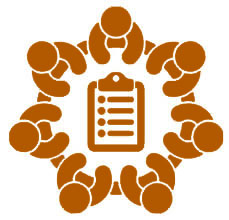 NLN
MODULES
MASTER
CALENDAR
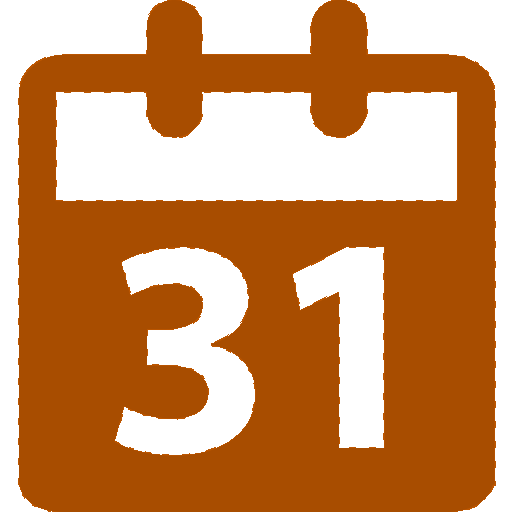 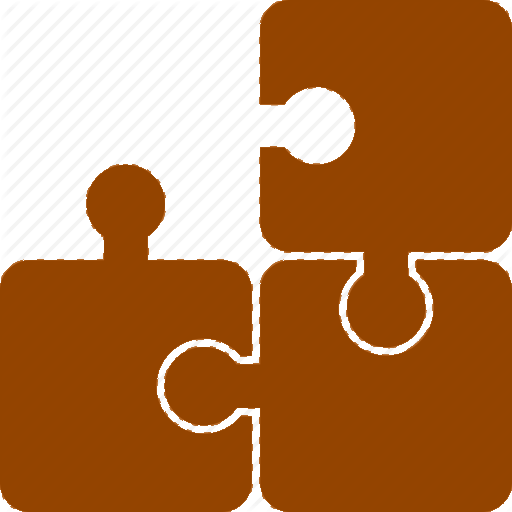 SIMULATION
TEMPLATES
FACULTY
ORIENTATION
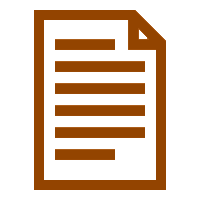 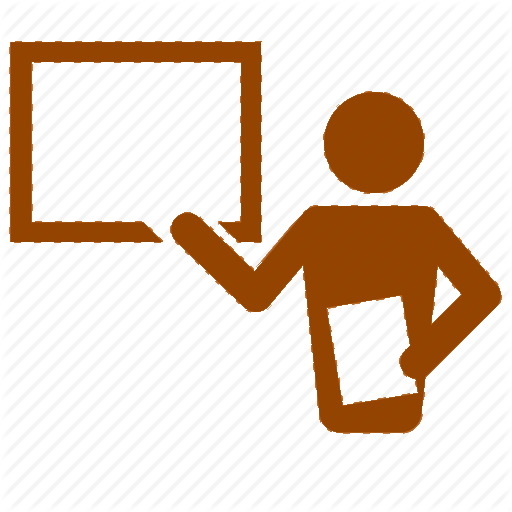 POLICIES
ORIENTATION
RESOURCES
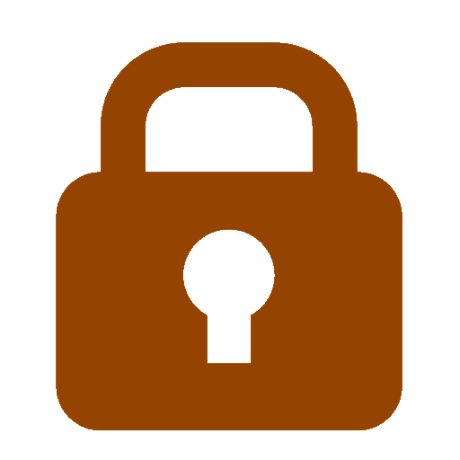 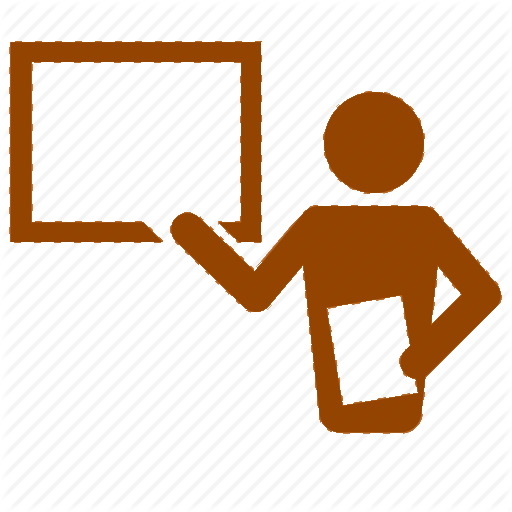 Faculty
Resources
Tenured
Tenure Track
Faculty
Development
Clinical
Non-Tenured
Non-Tenure Track
Calendar
New Faculty
Orientation